Figure 4 Illustration of the (partial) dependency graph for the sentence `This result indicates that LAF1 and HFR1 ...
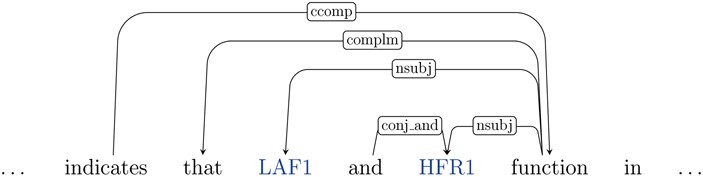 Database (Oxford), Volume 2018, , 2018, bay122, https://doi.org/10.1093/database/bay122
The content of this slide may be subject to copyright: please see the slide notes for details.
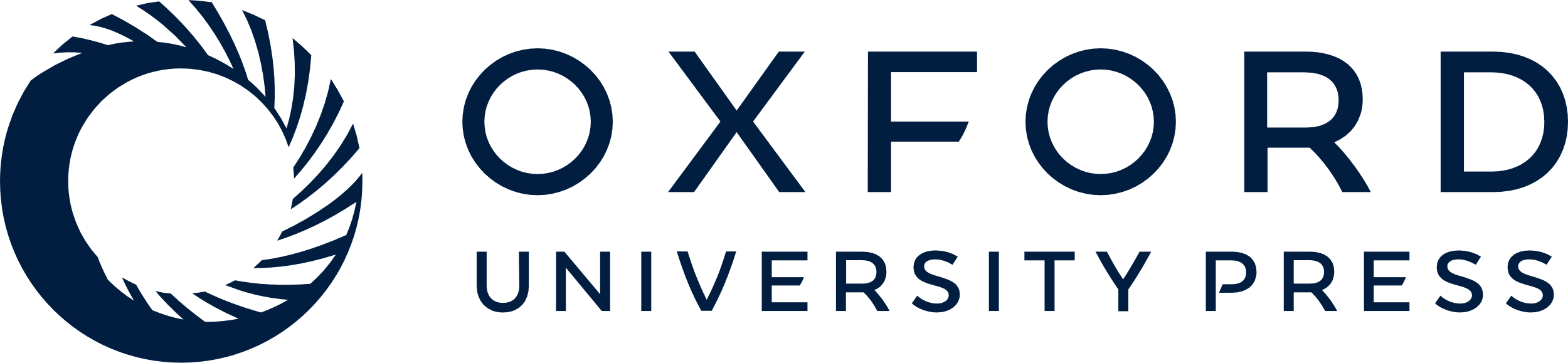 [Speaker Notes: Figure 4 Illustration of the (partial) dependency graph for the sentence `This result indicates that LAF1 and HFR1 function in largely independent pathways’. The entities (genes) are shown in blue.


Unless provided in the caption above, the following copyright applies to the content of this slide: © The Author(s) 2018. Published by Oxford University Press.This is an Open Access article distributed under the terms of the Creative Commons Attribution License (http://creativecommons.org/licenses/by/4.0/), which permits unrestricted reuse, distribution, and reproduction in any medium, provided the original work is properly cited.]